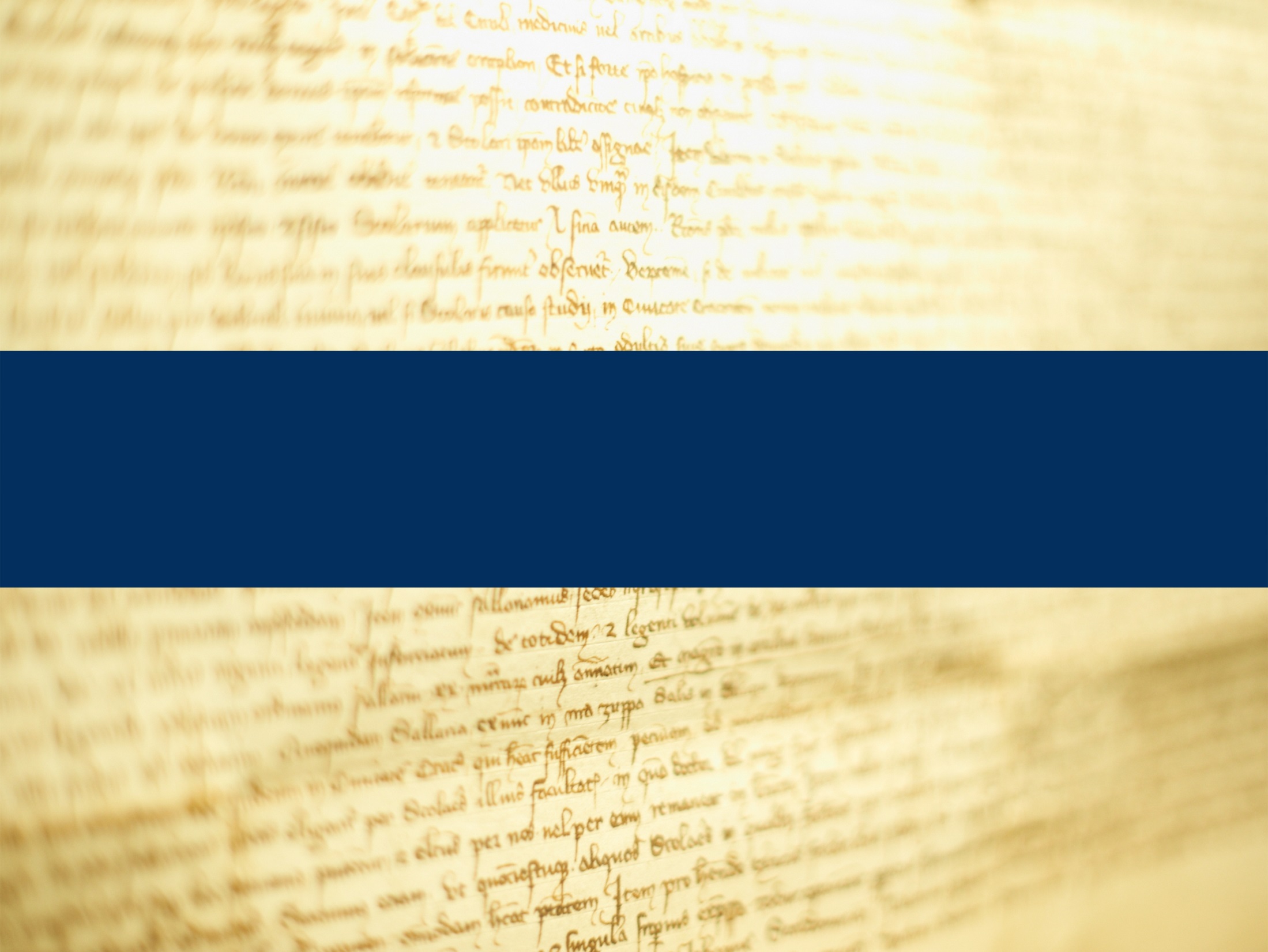 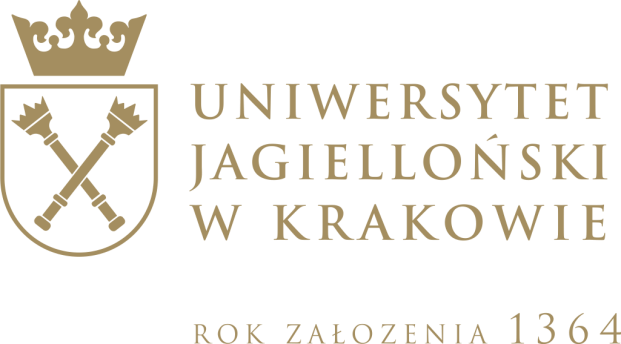 .
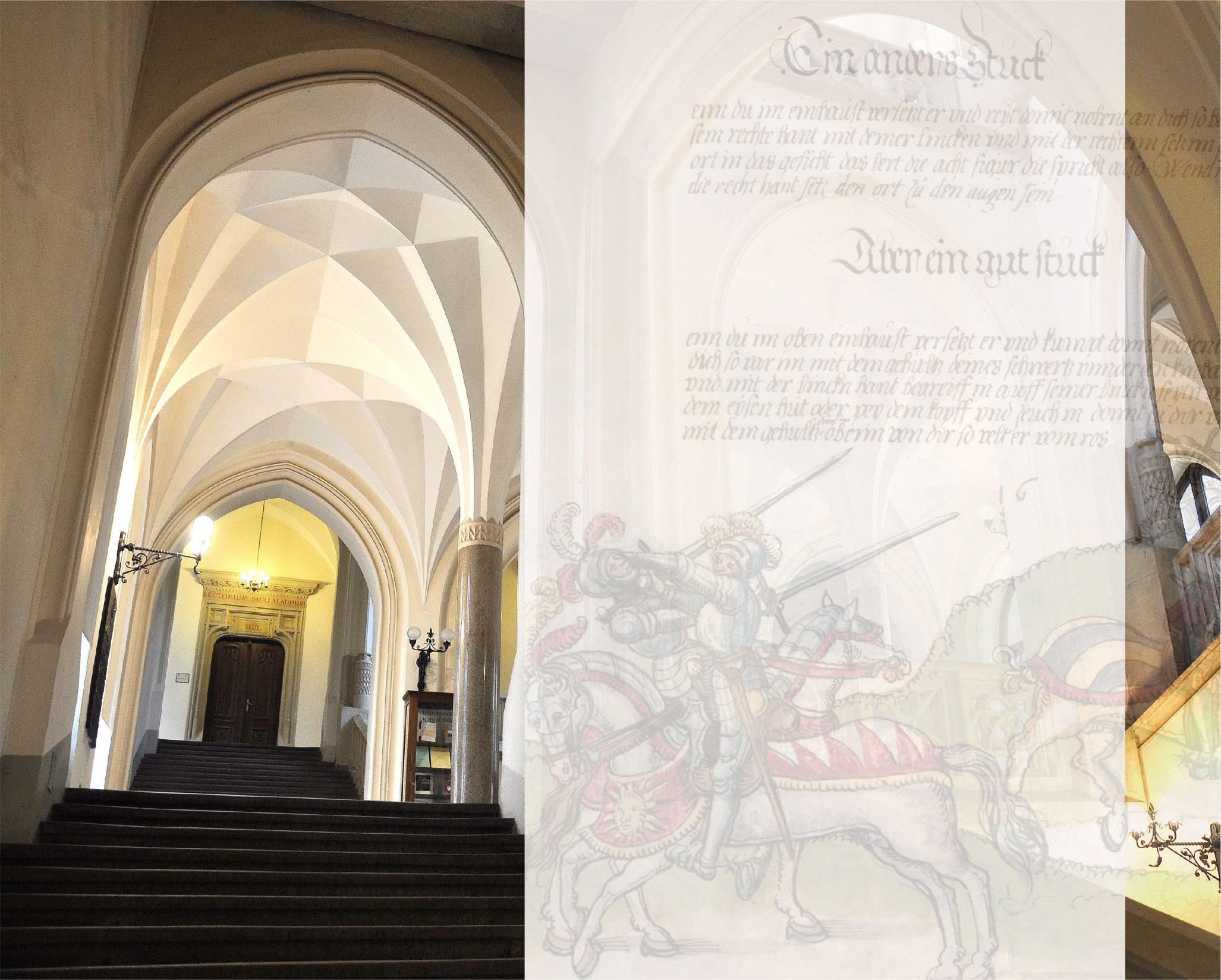 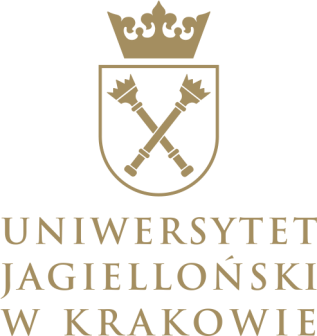 Plan zajęć
Myśl cywilistyczna XIX w. 
Myśl karnistyczna XIX w. 
Kodyfikacje cywilne
Kodyfikacje karne
Prawo państw totalitarnych
II RP
PRL
uj.edu.pl
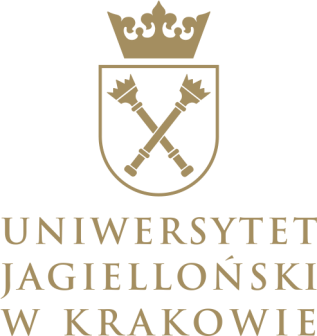 Szkoła historyczna
Fredrich Carl von Savingny 
Prawo – rozwój społeczeństwa 
Duch narodu (nie. Volksgeist)
Spójny system prawny 
Podział na dwa nurty 
Romanistyczny 
Germanistyczny
uj.edu.pl
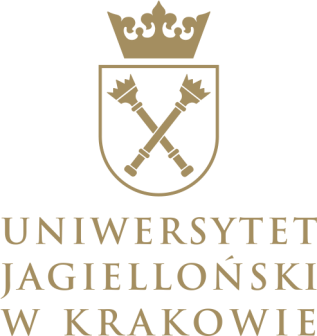 Pandektystyka
„druga recepcja prawa rzymskiego”- analiza prawa rzymskiego
Abstrakcyjne pojęcia 
Metoda badawcza: Jurysprudencja pojęć (niem. Begriffjurisprudenz)
5 częściowy podział (część ogólna, prawo rodzinne, rzeczowe, obligacyjne, spadkowe)
Formalno- dogmatyczne podejście
uj.edu.pl
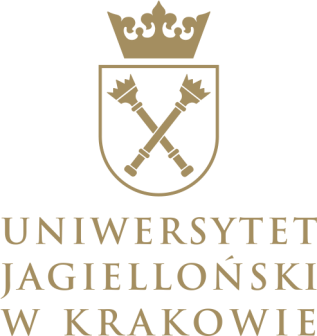 Pozytywizm prawniczy
Analiza prawa pozytywnego
Kult litery prawa
Ustawa – jedyne źródło prawa
Brak związku prawo a moralność
Pozytywizm ustawowy (we Francji) 
Pozytywizm naukowy (w Niemczech)
uj.edu.pl
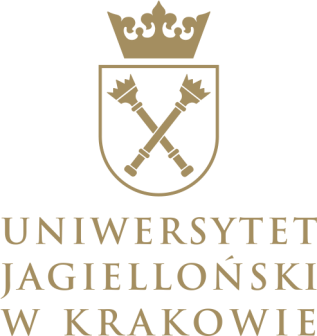 Naturalizm prawniczy
Ograniczenie tradycyjnych swobód indywidulanych na rzecz dobra ogółu 
Jurysprudencja interesów 
Rudolf Ihering 
Wykładnia celowościowa (teleologiczna) 
Szkoła wolnego prawa
Herman Kantorowicz
Prawotwórcza działalność sędziego
uj.edu.pl
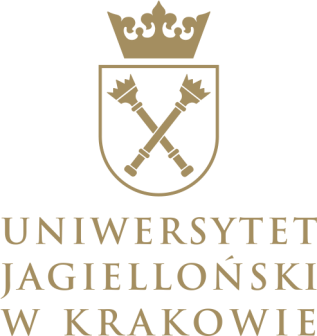 Szkoła klasyczna
Inspirowane poglądami Immanuela Kanta 
Anselm Feuerbach 
Celowe i racjonalne określenie w ustawie sankcji karnych 
Legalizm represji karnej
Woluntaryzm 
Indeterminizm
uj.edu.pl
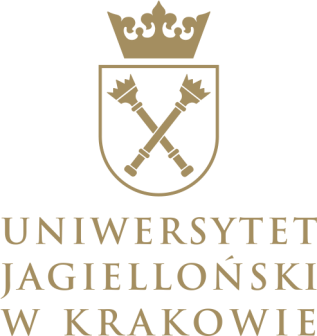 Szkoła pozytywistyczna
Różne programy i podejścia 
Szkoła antropologiczna 
Cesare Lombrosso – Człowiek zbrodniarz 
Cechy biologiczne i psychiczne 
Determinizm 
Wprowadzenie środków zabezpieczających
uj.edu.pl
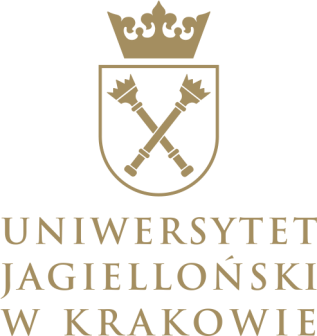 Szkoła socjologiczna
Franz Liszt 
Przestępstwo jako zjawisko społeczne 
Determinizm 
Celowość kary 
Funkcja ochronna prawa
Wpływ na rozwój kryminologii
uj.edu.pl
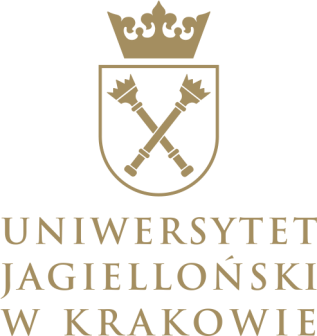 Ustrój w XIX w.
Kongres wiedeński – 1815 
Francuska Karta Konstytucyjna (1814 r.)
Silna pozycja króla
Równość wobec prawa
Wolność prasy
Wiosna Ludów (1848 r.) 
Związanie władzy prawem
Trójpodział władz
Szeroki katalog praw i wolności obywatelskich
uj.edu.pl
Austro-Węgry
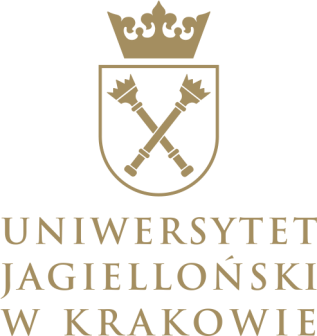 Dyplom Październikowy 
20.10.1860 r.
Domniemanie kompetencji na rzecz Sejmów Krajowych
Wyliczenie spraw należących do Rady Państwa
Patent Lutowy 
26.02.1861 r.
Domniemanie kompetencji na rzecz Rady Państwa
Konstytucja grudniowa 
21.12.1867 
5 ustaw
uj.edu.pl
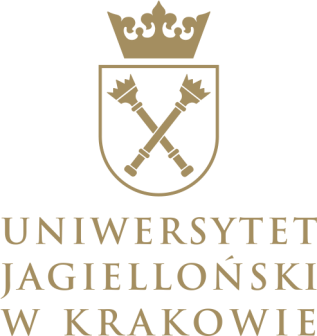 ABGB
Allgemeines Bürgerliches Gesetzbuch
1811 r. 
Franciszek Ziller 
Oparcie na założeniach szkoły prawa natruy 
Prawo osobowe
Prawo rzeczowe
Przepisy wspólne ww. 
Krótkie, proste sformułowania 
Najważniejsze nowele: 1914,1915, 1916
uj.edu.pl
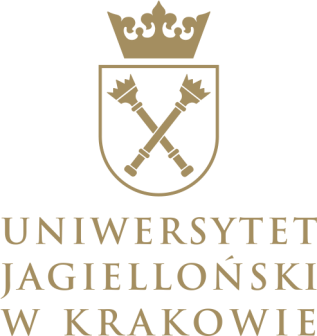 Swod zakonow (Zwód praw Cesarstwa Rosyjskiego)
1832 r. 
Komisja Michała Sperańskiego 
15 tomów 
prawo cywilne (materialne i formalne)
prawo karne (materialne i formalne)
prawo administracyjne 
Słabość techniki prawodawczej – kazuistyka
Brak jednolitej terminologii
uj.edu.pl
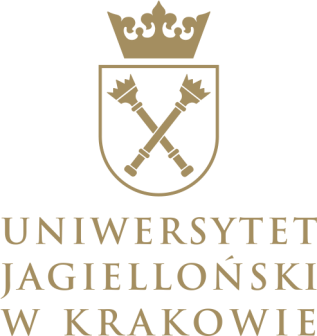 BGB
Bürgerliches Gesetzbuch
1896 r.
Wpływ pandektystyki
Wolność i równość osoby
Autonomia woli stron
Klauzule generalne (kauczukowe) np. dobre obyczaje 
Podział na część ogólną i część szczegółową 
Laicki system prawa małżeńskiego 
Negatywna definicja prawa własności
uj.edu.pl
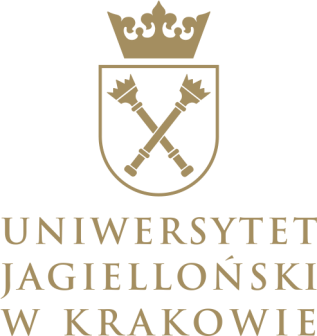 ZGB
Zivilgesetzbuch
1907 r. (uchwalony) 1912 r. (wejście w życie)
Wysoka technika prawodawcza
4 księgi (prawo obligacyjne dołączone z oddzielną numeracją)
Prawo osobowe
Prawo rodzinne
Prawo spadkowe
Prawo rzeczowe
uj.edu.pl
Królestwo Polskie
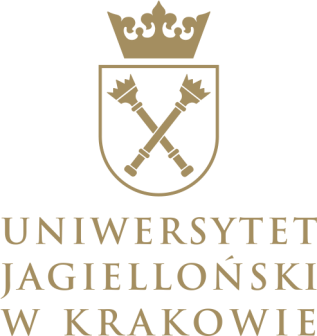 Ustawa o przywilejach i hipotekach z 1818 r. 
Jawność hipoteki 
KCKP – Kodeks Cywilny Królestwa Polskiego
1825 r. 
Zniesienie śmierci cywilnej 
Jurysdykcja sądów świeckich w sprawach małżeńskich
Ustawa (Ukaz) o małżeństwie 
1836
Jurysdykcja sądów kościelnych w sprawach małżeńskich
uj.edu.pl
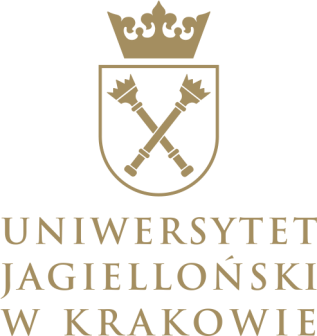 Austriacki kodeks karny
1852 r. 
„unowocześnienie” Franciszkany
Trójpodział przestępstw 
Zbrodnie
Występki 
Przekroczenia 
Surowy rygor wykonywania kar pozbawienia wolności 
Zniesienie chłosty 1867 r.
uj.edu.pl
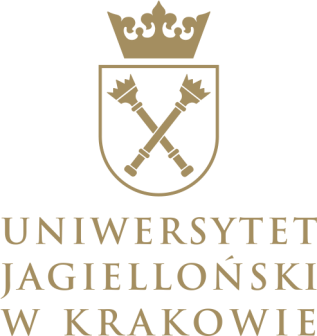 Niemiecki kodeks karny
1871 r. 
Kara śmierci (tylko w jednym przypadku) 
Trójpodział przestępstw 
Obniżenie górnej granicy pozbawienia wolności 
Ogólnoprewencyjna teoria – odpłata za popełniony czyn
uj.edu.pl
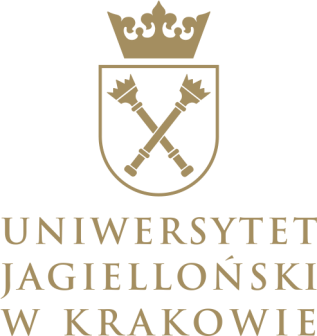 Kodeks Tagancewa
1903 r. 
Nowoczesna kodyfikacja
Zwięzłe przepisy 
Trójpodział przestępstw 
Równość wobec prawa
Obowiązywanie na ziemiach polskich – od 1915 (okupacyjne władze niemieckie)
uj.edu.pl
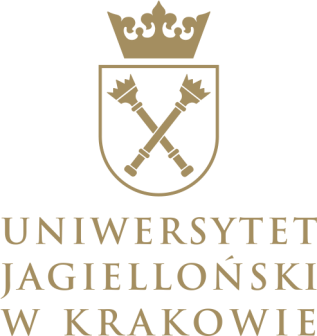 Królestwo Polskie
Kodeks Karzący Królestwa Polskiego 
1818 r. 
Opracowany przez Komisję 
Trójpodział przestępstw

Kodeks Kar Głównych i Poprawczych 
1847 r. 
Wzorowany na kodeksie rosyjskim (z 1845 r.
uj.edu.pl
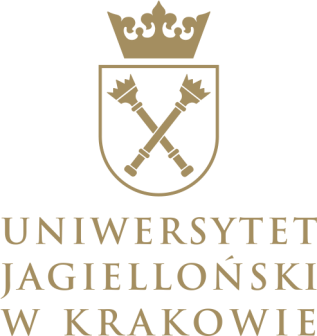 Kodeksy procedury karnej
1864 r. rosyjski k.p.k. 
Postępowanie wstępne
Postępowanie sądowe
Sędziowie przysięgli
1873 r. austriacki k.p.k. 
Śledztwo wstępne 
Rozprawa główna
Sędziowie przysięgli 
1877 niemiecki k.p.k.
Udział ławników (sądy najniższej instancji)
uj.edu.pl
Kodeksy procedury cywilnej
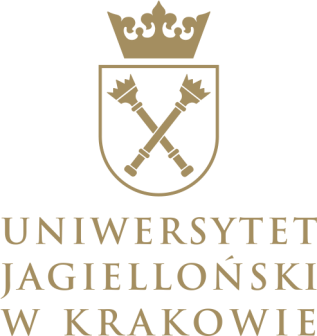 1864 r. rosyjska procedura cywilna
1877 r. niemiecka procedura cywilna 
Rola stron procesowych 
Sąd jako bierny obserwator sporu 
1895 r. austriacka procedura cywilna 
Franz Klein
Większa rola sądu w procesie (dowód z urzędu)
Wpływ na polski kodeks procedury cywilnej z 1930 (1933 r.)
uj.edu.pl
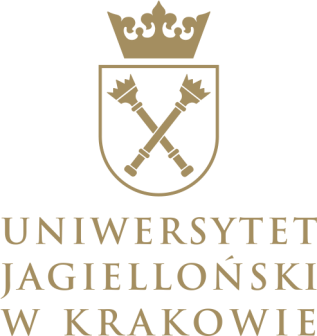 Ustrój w XX w.
Konstytucje Republiki Weimarskiej
1919 r. 
Trójpodział władz
Dwuizbowy parlament 
Prezydent 
Kanclerz (na czele rządu) 
Szeroki katalog praw i wolności obywatelskich
Konstytucje w II RP 
Marcowa (17.03. 1921 r.) 
Kwietniowa  (23.04. 1935 r.)
uj.edu.pl
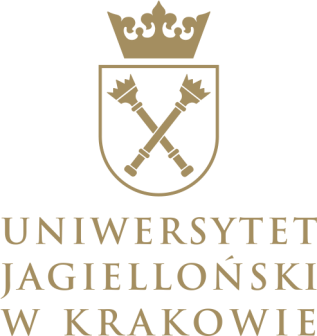 Gabriela Balicka-Iwanowska
Źródło: https://dzieje.pl/aktualnosci/sejm-wszystkie-kluby-za-ustanowieniem-roku-2018-rokiem-praw-kobiet
uj.edu.pl
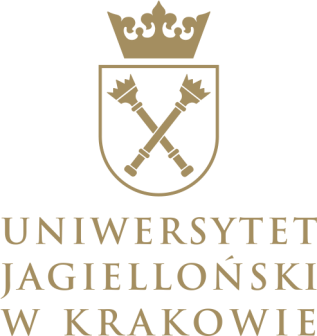 Jadwiga Dziubińska
Źródło:https://www.historiaposzukaj.pl/wiedza,osoby,834,osoba_kosmowska_dziubinska.html
uj.edu.pl
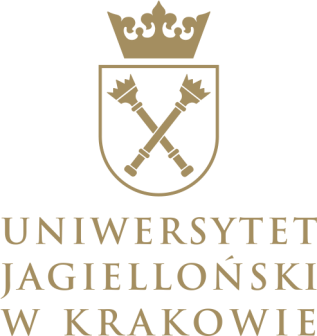 Irena Kosmowska
Źródło: https://dzieje.pl/aktualnosci/sejm-ustawodawczy-kobiet
uj.edu.pl
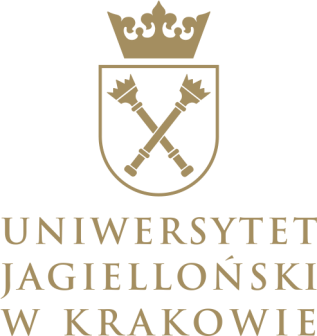 Maria Moczydłowska
Źródło: https://esopot.pl/pl/14_kultura/2700_maria-moczydlowska-sopocianka-dzialaczka-feministka-uroczysto-ci-i-wydarzenia-w-muzeum-sopotu.html
uj.edu.pl
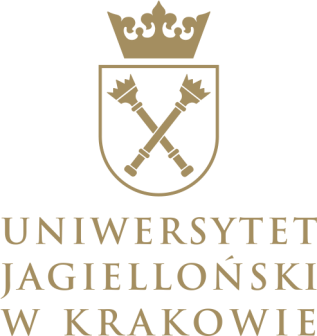 Zofia Moraczewska
Źródło:https://biografia24.pl/zofia-moraczewska/
uj.edu.pl
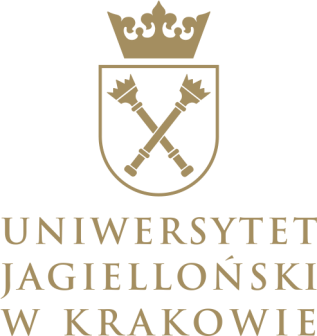 Zofia Sokolnicka
Źródło:https://27grudnia.pl/aktualnosci-tegoroczna-edycja/automatycznie-zapisany-szkic/4132
uj.edu.pl
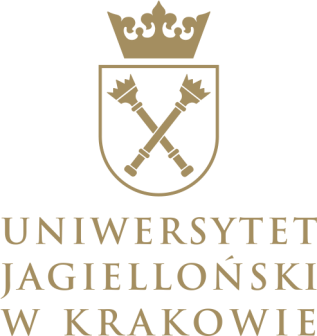 Franciszka Wilczkowiakowa
Źródło: http://manufaktura.liceumxv.edu.pl/2021/02/12/franciszka-wilczkowiakowa/
uj.edu.pl
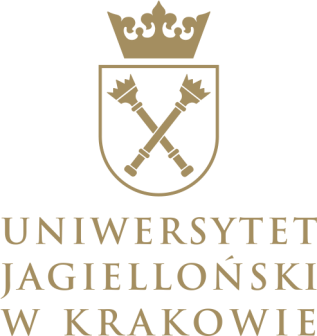 Anna Piasecka
Źródło: https://culture.pl/pl/artykul/poselki-poselkinie-poslanki-pierwsze-polskie-parlamentarzystki
uj.edu.pl
Prawo państw totalitarnych
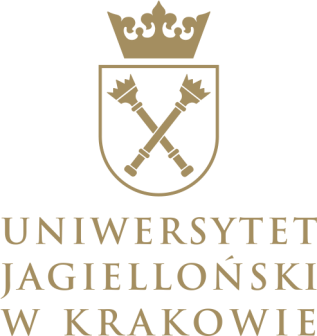 III Rzesza
Rozporządzanie o ochronie narodu i państwa (1933 r.)
Ustawa o pełnomocnictwach 
Zakaz działalności partii politycznych  
Ustawy norymberskie (1935 r.) m.in. Zawieranie małżeństw 
Wytyczne dla sędziów – duch i sumienie narodu najwyższym prawem

ZSRR
Zniesienie prywatnej własności w miastach
Upaństwowienie nieruchomości rolnych
Zniesienie dziedziczenia 
Liberalne prawo rozwodowe
uj.edu.pl
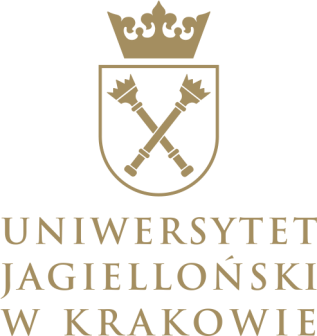 Komisja Kodyfikacyjna II RP
3.06.1919 
5 porządków prawnych
Wybitni prawnicy zasiadający w Komisji 
Kodeks postępowania karnego 1928
Kodeks karny 1932
Kodeks zobowiązań 1933 
Kodeks handlowy  1934 
Kodeks postępowania cywilnego 1930 
Ustawy (m.in. prawo autorskie 1926, prawo o notariacie 1933)
uj.edu.pl
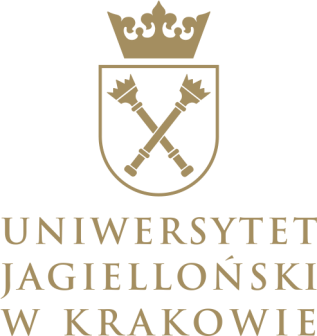 Maurycy Allerhand
Uniwersytet Wiedeński/ Uniwersytet Lwowski
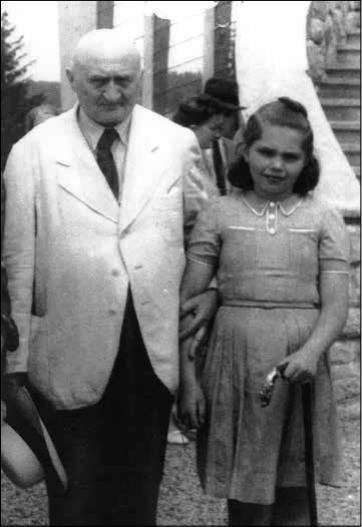 Źródło: https://palestra.pl/pl/czasopismo/wydanie/7-8-2018/artykul/maurycy-allerhand-1868-1942-w-150-lecie-urodzin
uj.edu.pl
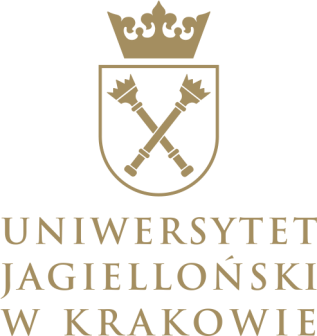 Franciszek Fierich
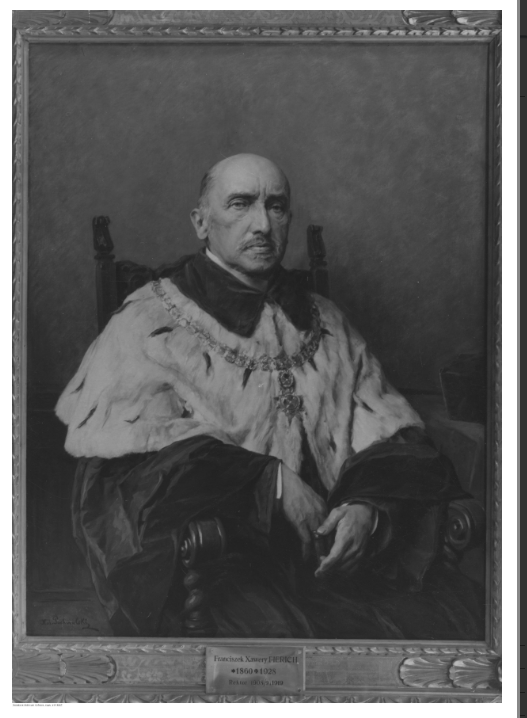 UJ
Źródło: https://audiovis.nac.gov.pl/obraz/127198/
uj.edu.pl
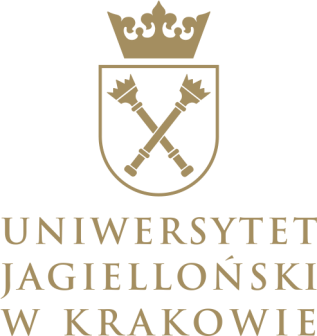 Władysław Leopold Jaworski
UJ
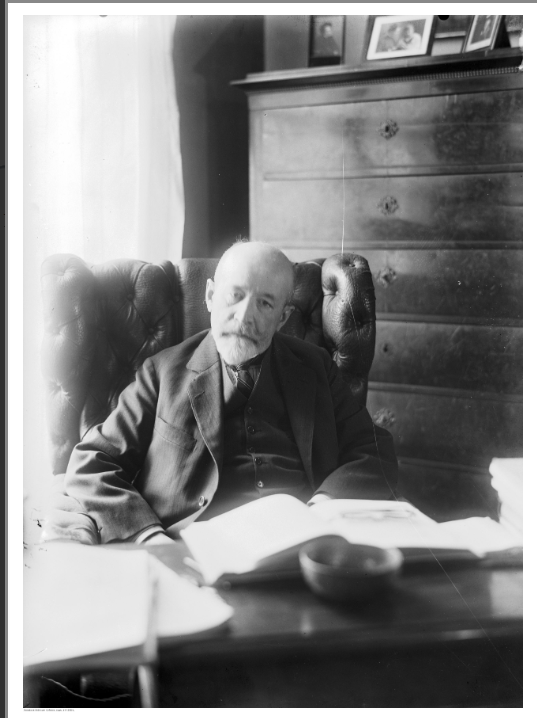 Źródło: https://audiovis.nac.gov.pl/obraz/97717/
uj.edu.pl
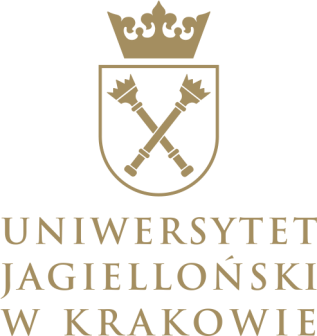 Ernest Till
Uniwersytet Lwowski
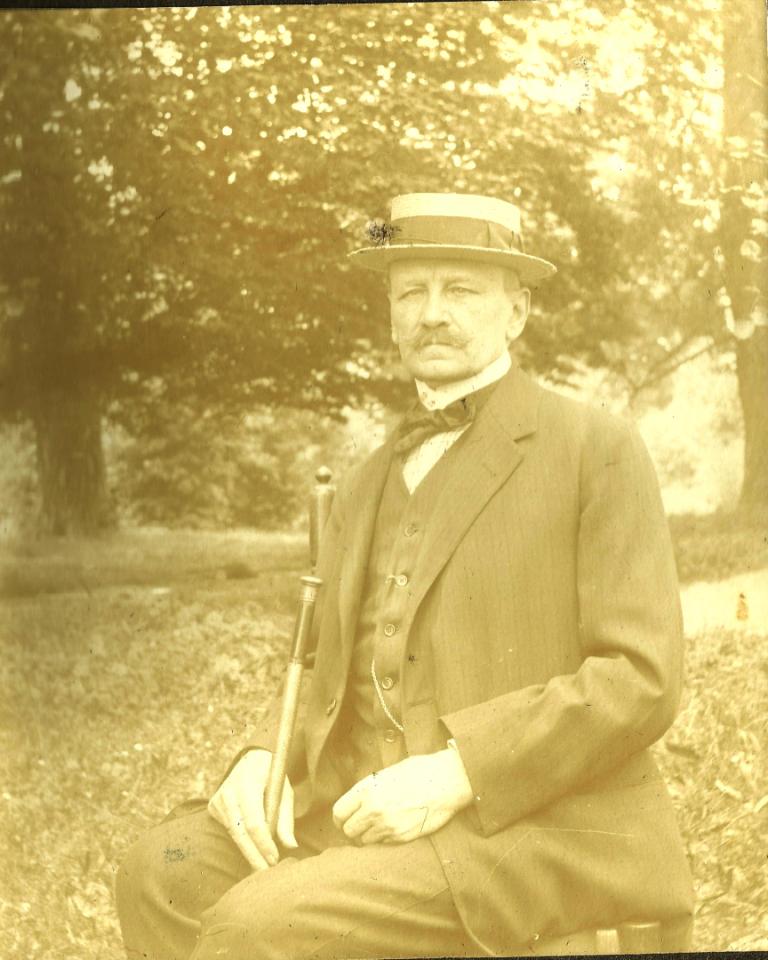 Źródło: https://bialczynski.pl/klan-czyli-zadruga/ernest-till-1846-1926-profesor-prawa-we-lwowie-i-dwie-adolfiny-till/
uj.edu.pl
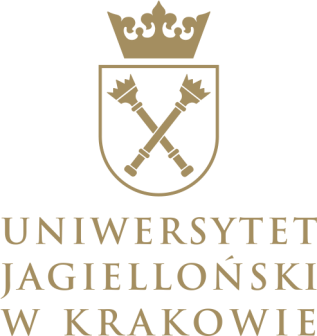 Fryderyk Zoll (młodszy)
UJ
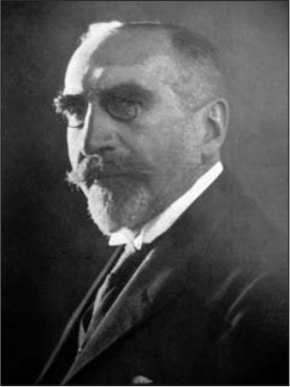 Źródło: https://palestra.pl/pl/czasopismo/wydanie/1-2-2016/artykul/90.-rocznica-podpisania-tekstu-haskiego-konwencji-paryskiej-o-ochronie-wlasnosci-przemyslowej-z-20-marca-1883-r
uj.edu.pl
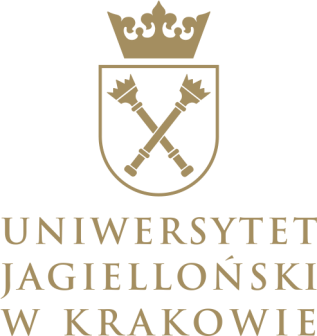 Edmund Krzymuski
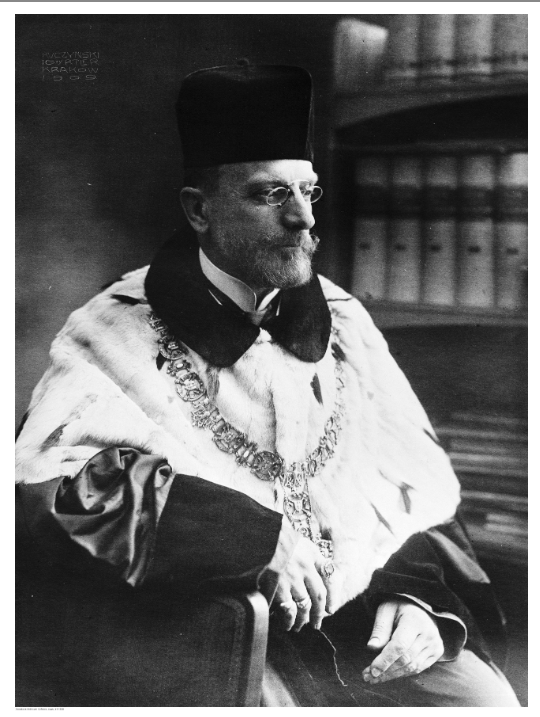 UJ
Źródło: https://audiovis.nac.gov.pl/obraz/97547/
uj.edu.pl
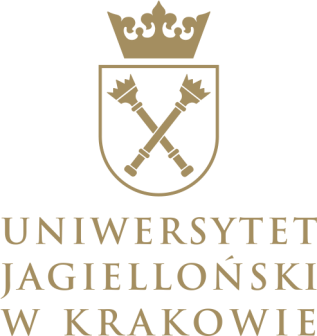 Juliusz Makarewicz
Uniwersytet Lwowski
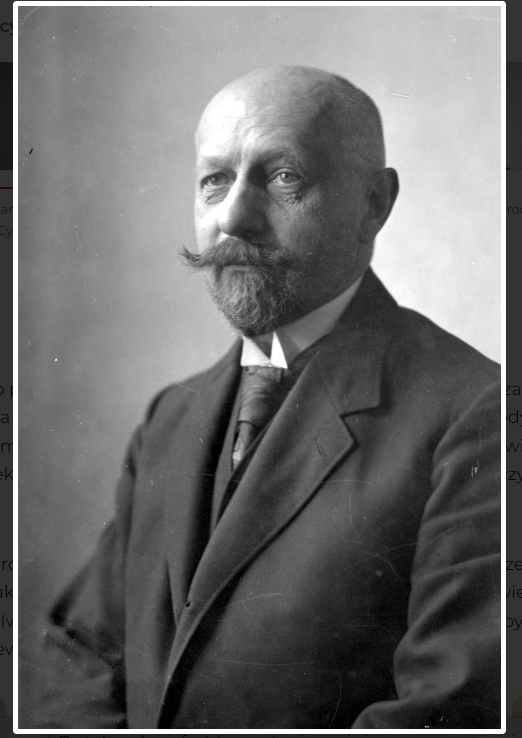 Źródło: https://przystanekhistoria.pl/pa2/tematy/kultura/68289,Juliusz-Makarewicz-w-sowieckim-Lwowie.html
uj.edu.pl
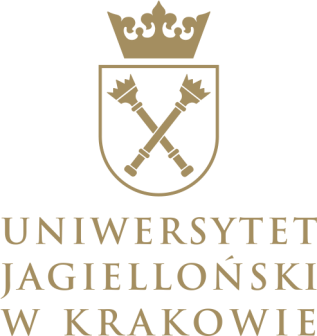 Wacław Makowski
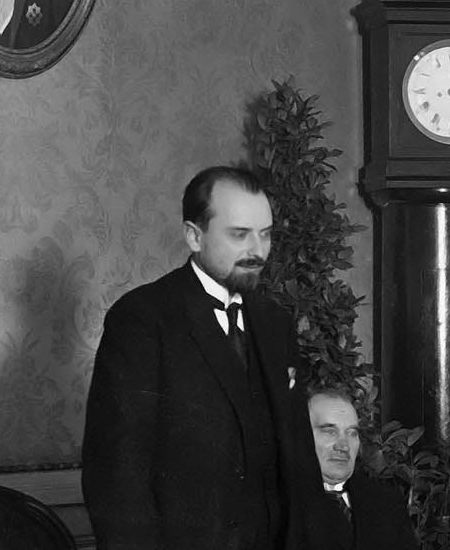 UW
Źródło: https://senat.edu.pl/assets/Senat/Senatorowie/Makowski.jpg
uj.edu.pl
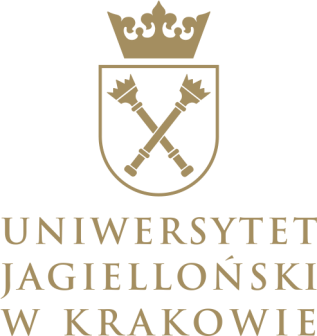 Aleksander Mogilnicki
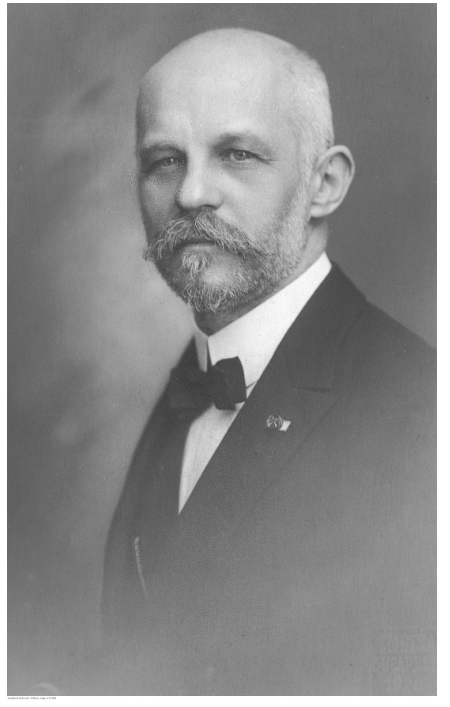 UW/UJ/UŁ
Źródło: https://audiovis.nac.gov.pl/obraz/169877/
uj.edu.pl
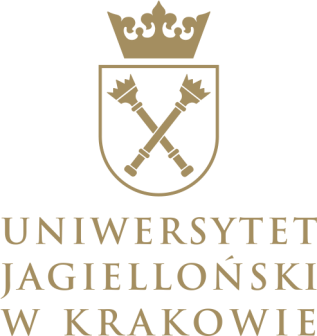 Emil Stanisław Rappaport
UW/UŁ
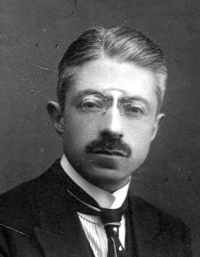 Źródło: https://pl.wikipedia.org/wiki/Emil_Stanis%C5%82aw_Rappaport
uj.edu.pl
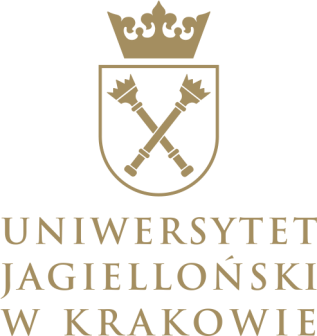 Roman Longchamps de Bérier
Uniwersytet Lwowski
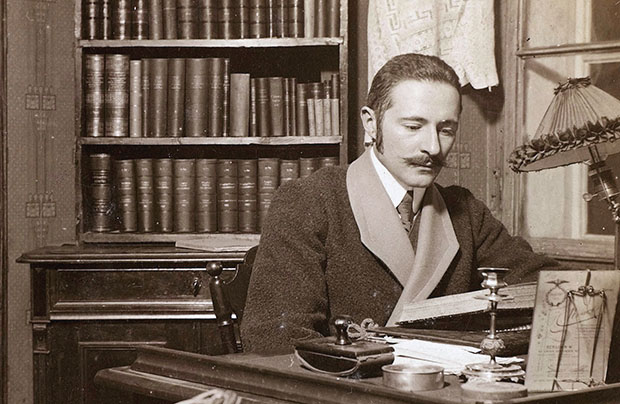 Źródło: https://kuriergalicyjski.com/roman-longchamps-de-berier/
uj.edu.pl
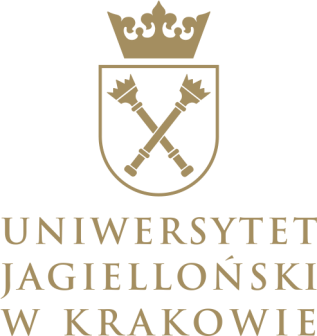 Karol Lutostański
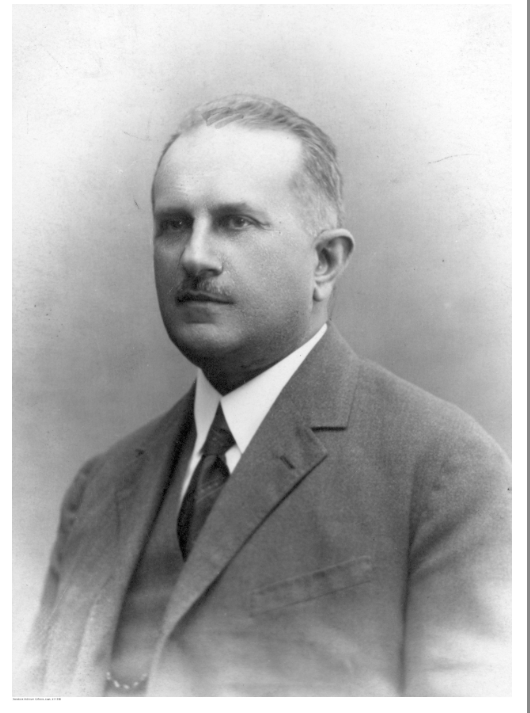 UW
Źródło: https://audiovis.nac.gov.pl/obraz/97429/
uj.edu.pl
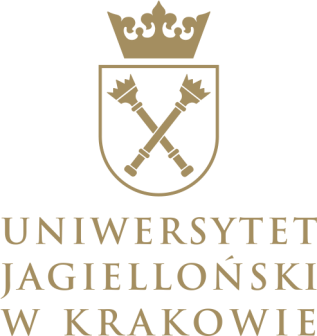 Prawo polskie po 1945
Dekret o prawie osobowym 
Dekret o prawie małżeńskim osobowym
Dekret – o prawo o aktach stanu cywilnego
Dekret o prawie rodzinnym 
Dekret o prawie opiekuńczym
Dekret o prawie małżeńskim majątkowym
Dekret o prawie spadkowym
Dekret o prawie rzeczowym
Dekret prawo o księgach wieczystych
Dekret o przepisach ogólnych prawa cywilnego
uj.edu.pl
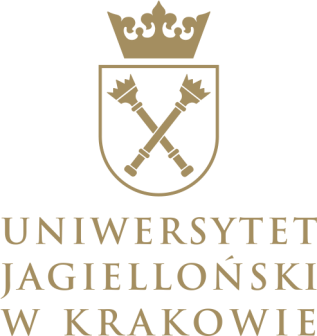 1950 r. – Kodeks rodzinny  
1964 r. – Kodeks cywilny 
Kodeks rodzinny i opiekuńczy 
Kodeks postępowania cywilnego
1969 r. – Kodeks karny
Kodeks postępowania karnego
uj.edu.pl
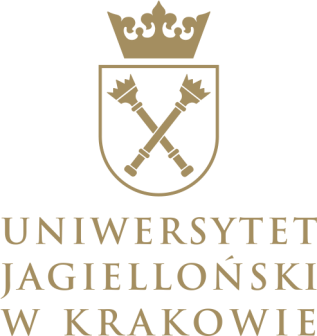 Sejm Krajowy Galicyjski miał siedzibę w:
Krakowie
Lwowie 
Stanisławowie
Brodach
uj.edu.pl
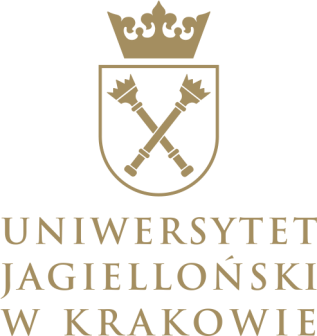 BGB:
był kodeksem opracowanym zgodnie z postulatami szkoły historycznej i opartym na niemieckim prawie zwyczajowym
zawierał liczne klauzule generalne
znał koncepcje własności podzielonej
przyjmował model mieszany prawa osobowego małżeńskiego
uj.edu.pl
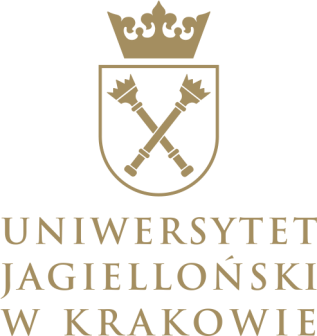 Na mocy ustaw norymberskich:
Umożliwiono rozwiązywanie małżeństw nie-Aryjczyków
Zakazano działalności partii politycznych
Wprowadzono analogię do k.k. 
Umożliwiono rządowi zmianę konstytucji
uj.edu.pl
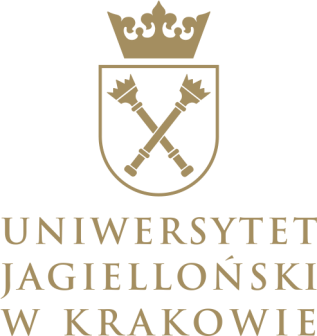 Przedstawicielem szkoły antropologicznej w prawie karnym był:
Anzelm Feuerbach
Franz von Liszt
Hermann Kantorowicz
Cesare Lombroso
uj.edu.pl
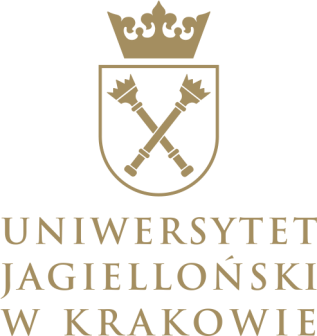 Do wysoko cenionych ze względu na technikę legislacji nie należał:
ZGB
BGB
Kodeks Makarewicza
Swod Zakonow
uj.edu.pl
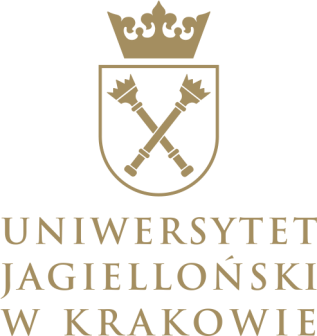 Analiza źródła
Kodeks karny republiki rosyjskiej 1922 
Za przestępstwo poczytuje się wszelkie społeczne niebezpieczne działanie lub zaniechanie, zagrażające podstawom ustroju sowieckiego (…)
Jakie zasady (wyrażone w premiach) naruszał powyższy przepis
uj.edu.pl
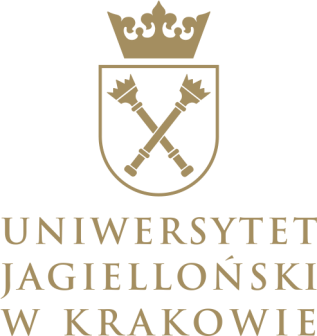 Analiza źródła
Dekret o ochronie państwa polskiego 1944 
Kto udaremnia lub utrudnia wprowadzenie w życie reformy rolnej, albo nawołuje do czynów, skierowanych przeciw jej wykonaniu (…) podlega karze więzienia lub karze śmierci 
Jakie czyny penalizuje powyższy przepis? 
Czy kary przewidziane w tym przepisie były adekwatne do czynów?
uj.edu.pl
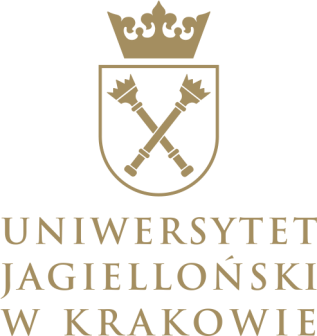 Analiza źródła
Kodeks karny 1932 r. 
Jeżeli sprawcę czynu (…) uznano za nieodpowiedzialnego a jego pozostawienie grozi niebezpieczeństwem porządkowi prawnemu, sąd zarządza jego umieszczenie w zamkniętym zakładzie (…) albo innym zakładzie leczniczym 
Pod wpływem jakiej szkoły wprowadzono środki zabezpieczające?
Proszę wskazać jeszcze min. 2 postulaty ww. szkoły
uj.edu.pl
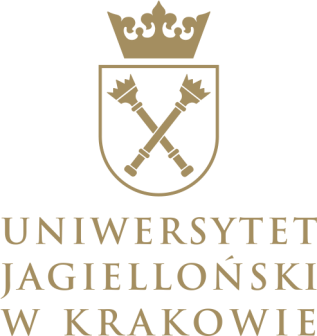 Analiza źródła
Niemiecki k.p.c. 1877 
Rozprawa stron co do sporu prawnego przed rozpoznającym sądem będzie ustna. 
Jaką zasadę przewidywał powyższy fragment?
uj.edu.pl
Analiza źródła
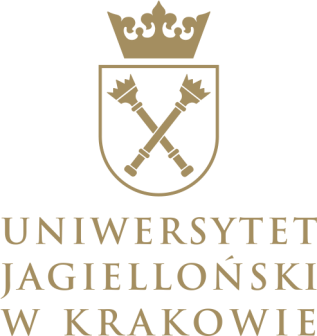 Kodeks zobowiązań 1933. 
Strony, zawierające umowę, mogą stosunek swój ułożyć według swego uznania. Byleby treść i cel umowy nie sprzeciwiały się porządkowi publicznemu, ustawie, ani dobrym obyczajom. 
Jak inaczej można nazwać wyrażone klauzule?
W jakich jeszcze kodeksie można odnaleźć podobne sformułowania?
uj.edu.pl
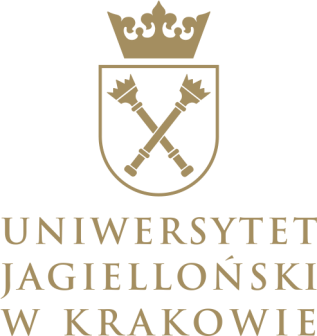 Kazus
Johan R. i Hedwig R., będący oboje wyznania rzymskokatolickiego, uzyskali przez sądem w Wiedniu w 1822 r. rozwód. Wyrok oparto na podstawie listu rozwodowego sporządzonego przez męża. 
Czy powyższy wyrok zawiera naruszenie prawa materialnego? Jeśli tak, proszę uzasadnić. 
Jaki kodeks cywilny obowiązywał wówczas w Austrii?
uj.edu.pl
Kazus
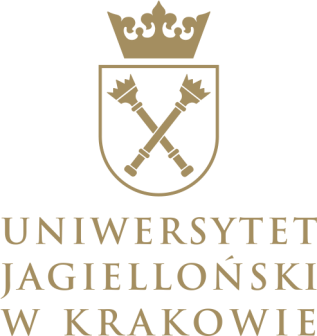 Podczas rozprawy toczącej się przed sądem w 1897 roku w Gdańsku w sprawie kradzieży krowy z oskarżenia Güntera K. przeciwko Antoniemu S., który nie władał j. niemieckim, a jedynie kaszubskim, sędzia wyprosił ustanowionego obrońcę z sali sądowej powołując się na zasadę wyłączenia jawności z uwagi na obyczajność publiczną.
Czy sędzia postąpił słusznie? 
Czy oskarżony, który nie znał j. niemieckiego mógł skutecznie się bronić?
uj.edu.pl
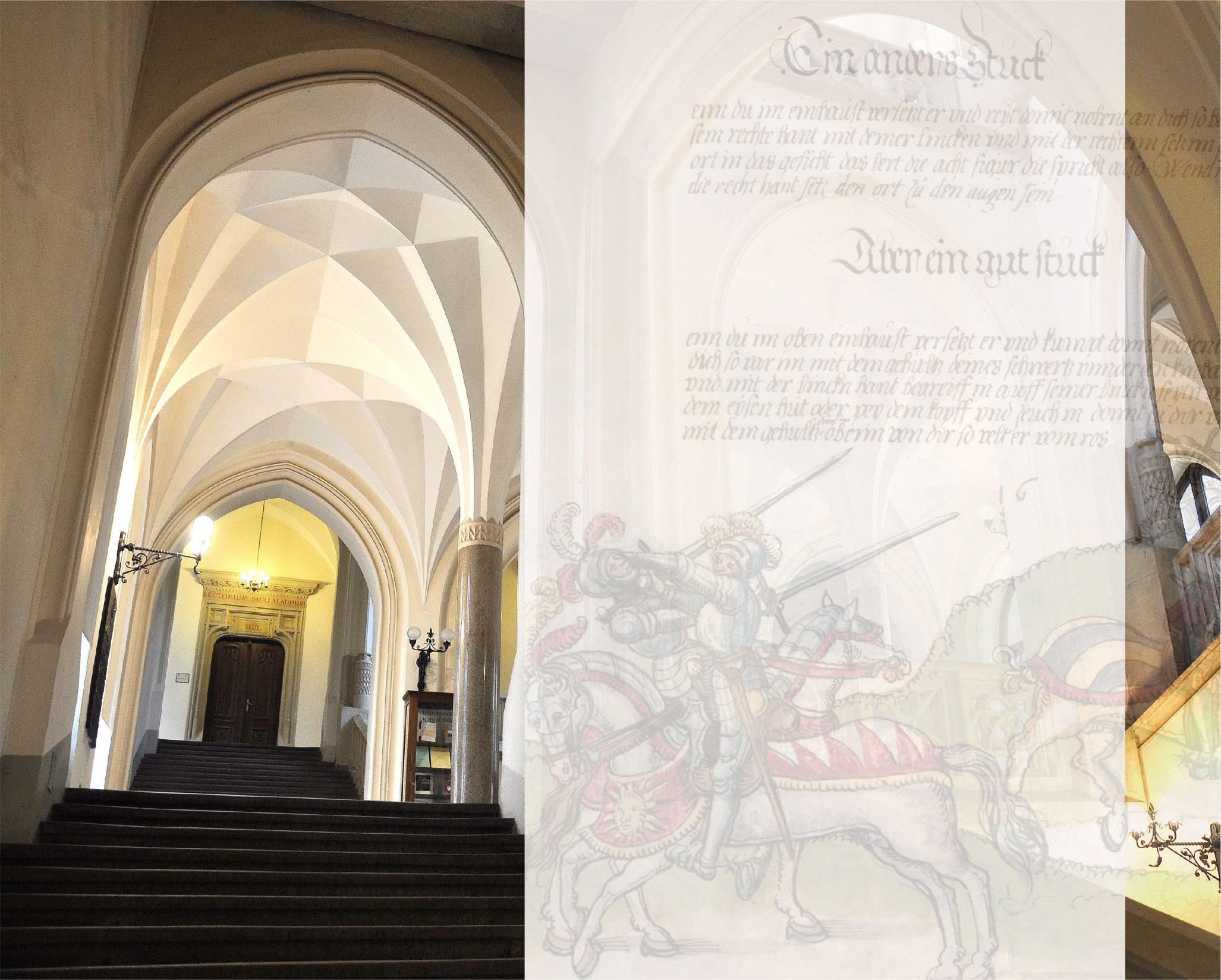 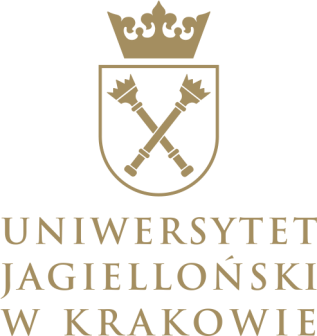 Bibliografia
Andrzej Dziadzio, Powszechna Historia Prawa, Wydawnictwo PWN, Warszawa 2020
Andrzej Dziadzio, Dorota Malec, Historia prawa : prawo karne w świetle źródeł, Księgarnia Akademicka, Kraków 1997.
 Andrzej Dziadzio, Dorota Malec, Historia prawa : proces i wymiar sprawiedliwości w świetle źródeł, Księgarnia Akademicka, Kraków 2000.
uj.edu.pl
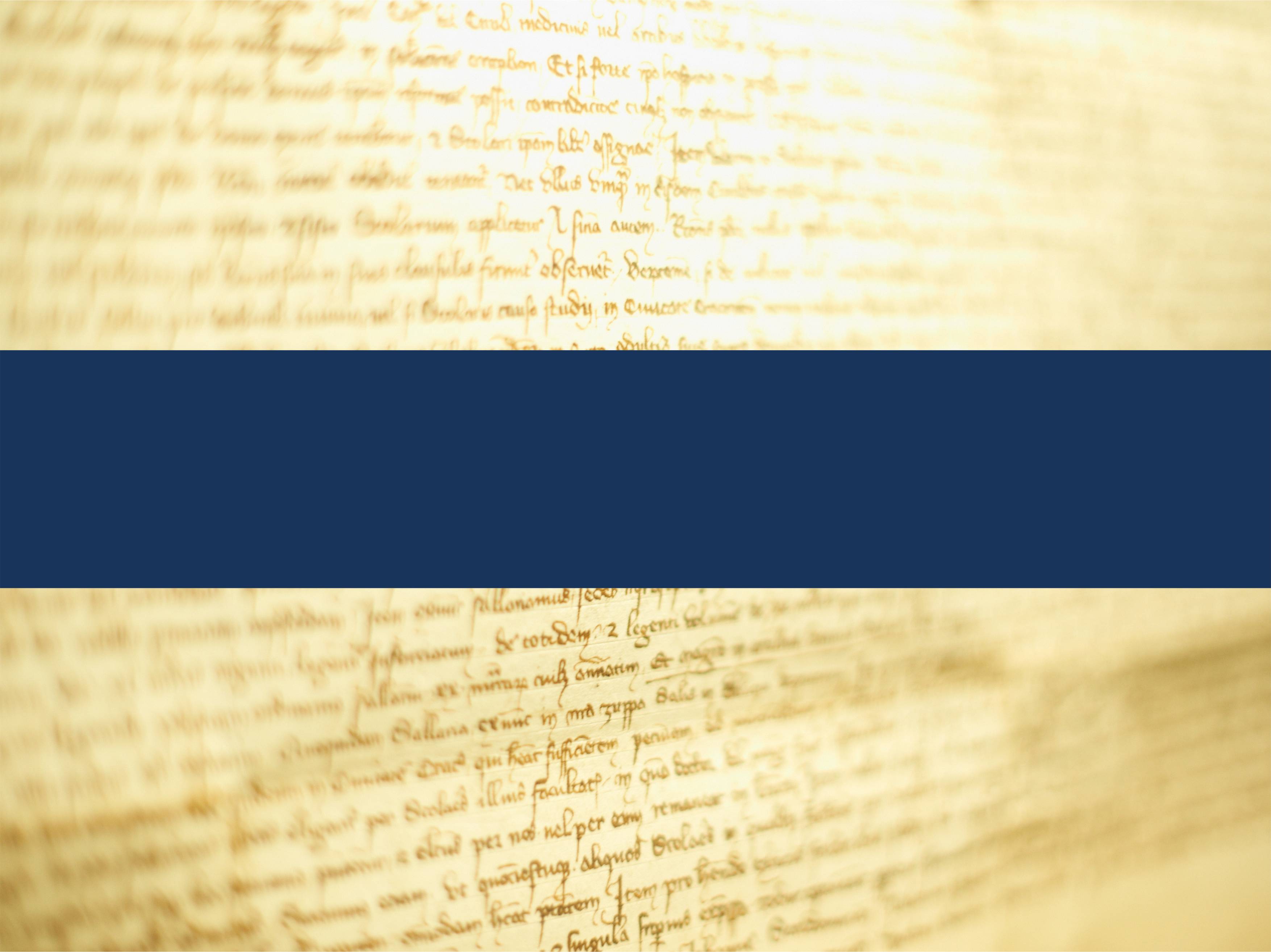 Uniwersytet Jagielloński w Krakowie
uj.edu.pl
facebook.com/jagiellonian.university